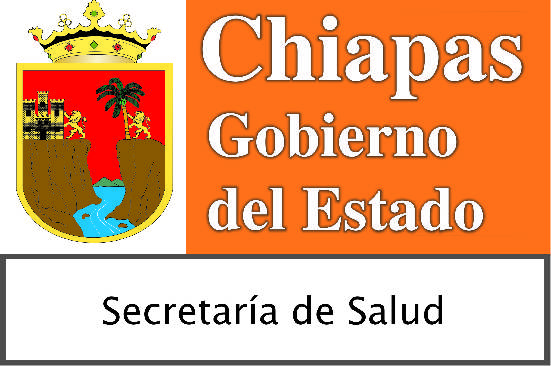 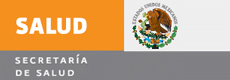 Instituto de Salud del Estado de Chiapas
Dirección de Salud Pública
“PANORAMA EPIDEMIOLOGICO DE LA TUBERCULOSIS EN CHIAPAS"
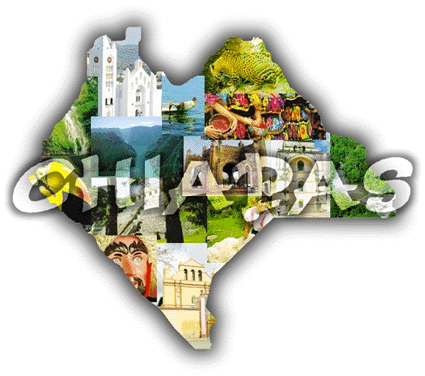 México, D.F,.
10 y 11 de Agosto de 2009.
Tuberculosis 2007
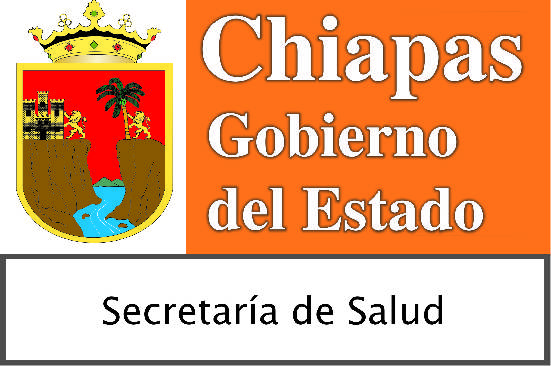 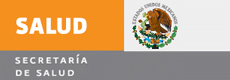 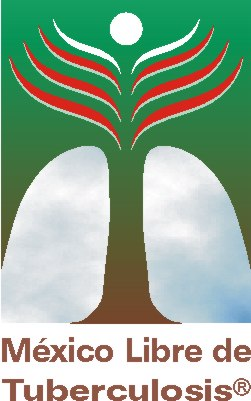 Población: 4,460,013   
366 Unidades de salud           
324 de 1er Nivel
42 de 2º Nivel
		* 11 Hospitales Generales
		*    4 Hospitales Integrales
		*    5 Hospitales Básicos Comunitarios
		*  21 Centros de Salud con Hospitalización
233 Unidades acreditadas
123 en proceso de acreditación para el 2009.
Fuente: Subdirección de Gestión de Calidad
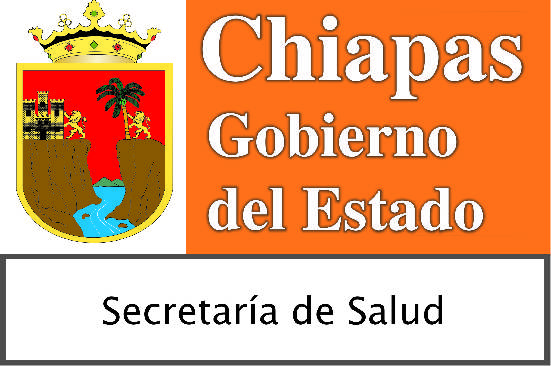 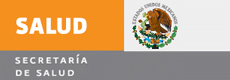 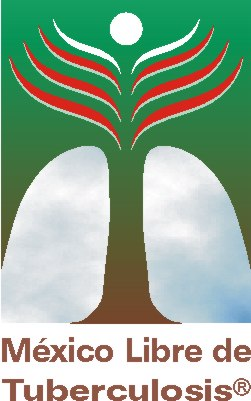 1, 240 casos nuevos de TB en todas sus formas en el 2008
90.48% pulmonar, 0.16% meníngea y 9.36% otras formas
1122 casos nuevos de TB pulmonar 
126* defunciones en el 2008
42 casos farmacorresistentes acumulados
El 27.7% de casos de acompañan con Desnutrición en grado variable.
5.5% de los casos son de pediatría (<15 años)
El 8.5% de los casos de TB se asocian a Diabetes mellitus.
El 5.2% de los casos se asocian con Alcoholismo
El 1.93 % de los casos se asocian con TB-VIH/SIDA en 2008
Morbilidad y mortalidad por Tuberculosis pulmonar. 
Chiapas 1995-2008
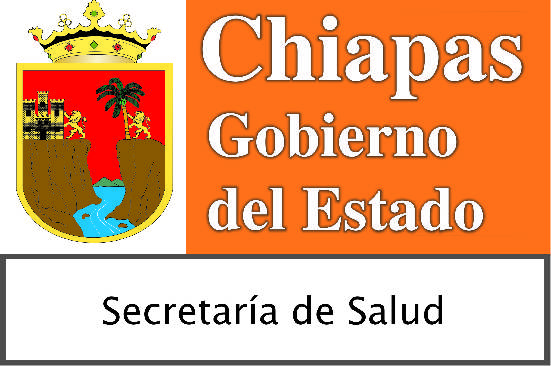 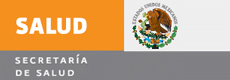 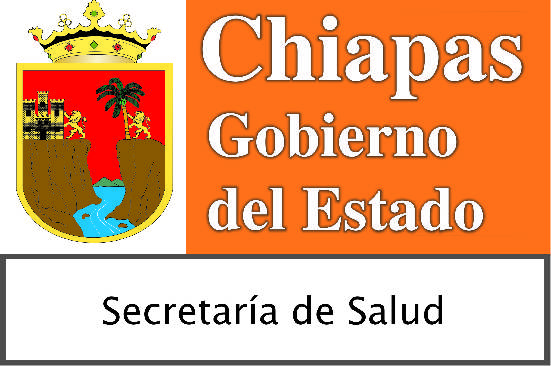 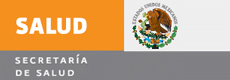 074
016
TABASCO
048
050
068
065
088
077
045
VERACRUZ
062
043
084
076
005
096
025
033
100
042
039
060
R
091
092
I
109
072
O
090
073
118
081
031
018
067
U
S
021
014
U
047
082
022
M
066
029
A
013
C
OAXACA
119
113
I
085
049
112
N
026
079
012
061
063
T
056
044
A
023
093
064
111
101
038
017
004
078
110
024
059
086
094
002
028
007
098
046
027
058
108
052
075
019
114
106
116
009
041
115
083
104
107
099
020
REPUBLICA DE GUATEMALA
097
O
034
030
008
C
E
117
069
011
A
006
080
N
010
O
036
051
070
053
001
032
P
057
TASA*
A
003
C
071
I
5.12 – 19.17
103
F
040
105
015
I
037
C
2.42 – 5.11
089
102
054
O
055
1.12– 2.41
035
087
087
SIN DEFUNCIONES
MUNICIPIOS CON REGISTRO DE MORTALIDAD POR TUBERCULOSIS PULMONAR
31 municipios reportan uno o dos años
 8 no reportan defunciones en el periodo
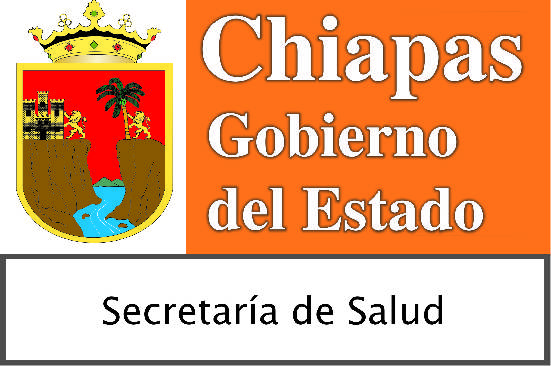 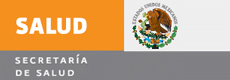 PORCENTAJE DE MORTALIDAD POR JURISDICCION SANITARIA
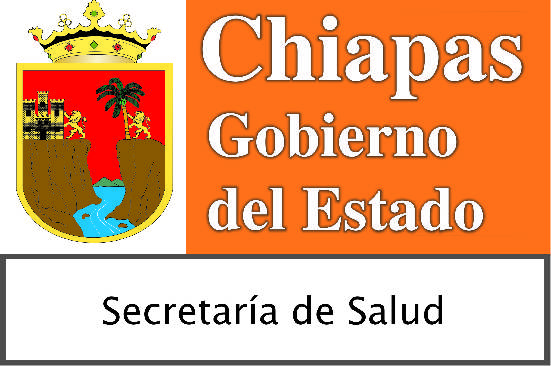 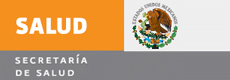 Mortalidad por Tb Estado de Chiapas
Distribución de la mortalidad según derechohabiencia
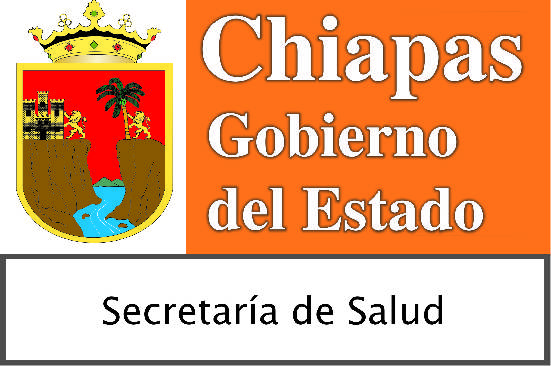 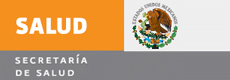 074
016
TABASCO
048
050
068
065
088
077
045
VERACRUZ
062
043
084
076
005
096
025
033
100
042
039
060
R
091
092
I
109
072
090
O
073
118
081
031
018
067
U
S
021
014
U
066
047
082
022
M
119
029
A
013
C
113
049
OAXACA
I
026
085
112
N
079
061
012
063
T
056
044
A
023
093
111
064
059
101
038
4
017
004
078
110
024
059
086
094
002
028
007
098
046
027
114
058
052
108
075
019
106
009
041
116
115
083
104
107
099
REPUBLICA DE
020
097
117
GUATEMALA
O
034
Simbología
030
008
C
E
069
011
A
006
080
N
010
O
036
051
070
053
001
032
P
057
A
003
C
071
I
103
F
040
105
015
I
037
C
089
102
054
O
055
035
087
087
MUNICIPIOS CON REGISTRO DE MORBILIDAD POR TUBERCULOSIS
TASA DE MORBILIDAD
> DE 28
DE 20 A 27
DE 0 A 19
FUENTE: SINAVE/PLATAFORMA ÚNICA DE TUBERCULOSIS. 2008.
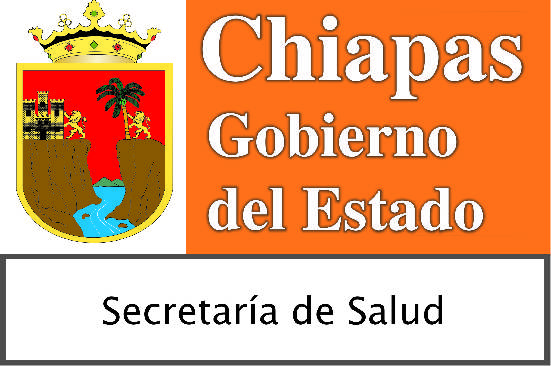 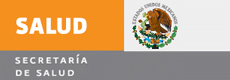 MORBILIDAD POR TUBERCULOSIS
Morbilidad por Tuberculosis
Distribución por grupo de edad
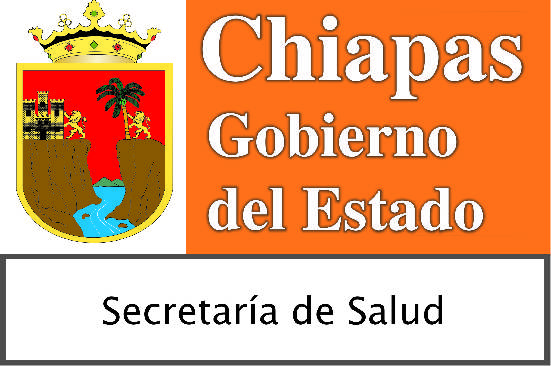 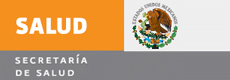 Fuente: SINAVE. Plataforma única de tuberculosis. 2008.
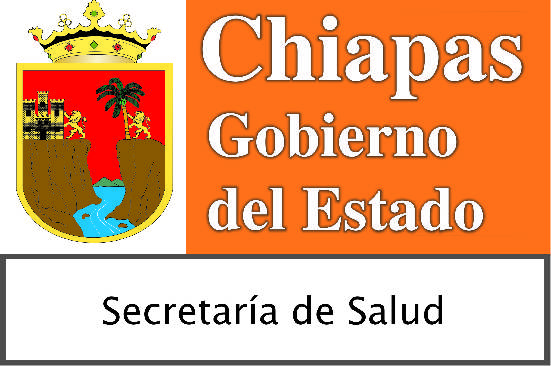 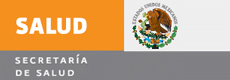 074
016
TABASCO
V
048
050
VI
065
068
077
088
045
076
043
062
005
084
096
025
100
033
042
039
091
090
060
092
109
072
073
081
118
031
067
018
047
022
021
086
082
014
013
029
119
049
026
085
112
012
059
I
056
IX
079
063
059
093
061
023
044
044
064
II
OAXACA
138
111
017
101
076
004
027
024
110
113
007
094
086
046
002
028
098
114
052
058
075
116
019
III
108
115
106
009
041
IV
104
083
.
107
099
020
097
REPUBLICA DE GUATEMALA
.
VIII
030
034
008
.
069
117
011
006
X
080
010
036
051
OCEANO PACIFICO
070
VII
001
053
032
057
003
071
103
105
040
015
037
102
089
054
056
035
087
* OCOSINGO PARCIALMENTE
REGIONALIZACION  JURISDICCIONAL DE CASOS EN MENORES DE 5 AÑOS CON TB
Simbología
I TUXTAL GTZ
III COMITAN
V PICHUCALCO
VI PALENQUE
VII TAPACHULA
IX OCOSINGO
21 PACIENTES MENORES DE 5 AÑOS CON TB
FUENTE: SINAVE/PLATAFORMA ÚNICA DE TUBERCULOSIS. 2007.
Morbilidad por Tuberculosis
Distribución según localización
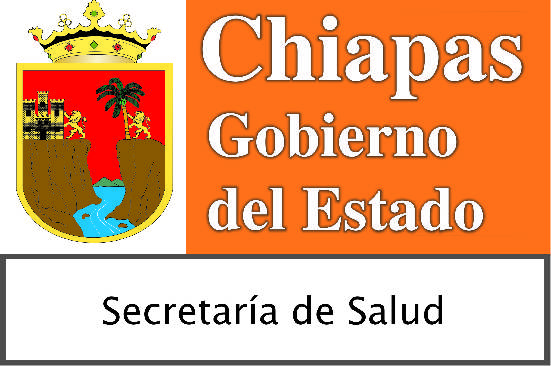 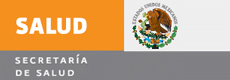 GANGLIONAR  29.17%
TBP
TBTF
MILIAR  26.67%
8.98%
91.02%
RENAL  8.33%
OSEA  4.17%
MENINGEA  1.67%
OTRAS  29.9%
Fuente: SINAVE. Plataforma única de tuberculosis. 2008.
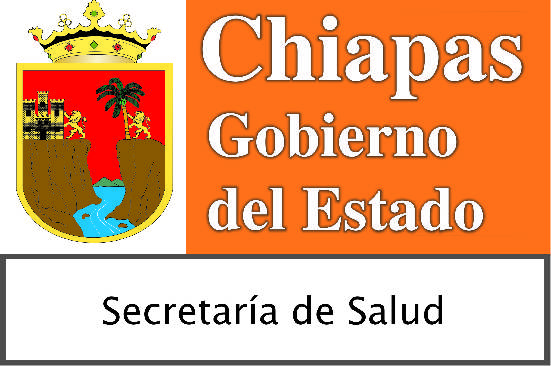 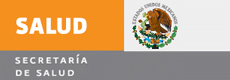 Distribución de la TBP por Jurisdicción Sanitaria
Fuente: SINAVE. Plataforma Única de Tuberculosis. 2008.
Casos nuevos TBP por institución
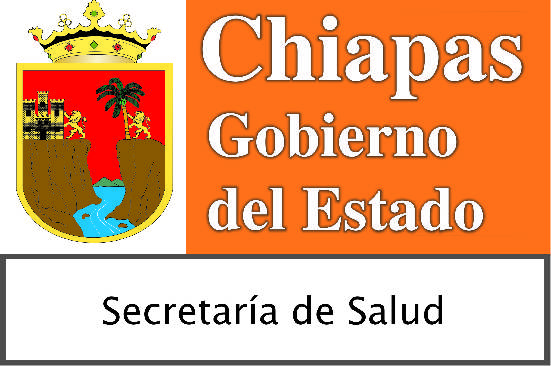 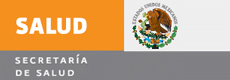 IMSS
SSA
IMSSop
ISSSTE
OTRAS
Fuente: SINAVE. Plataforma Única de Tuberculosis. Cierre 2007.
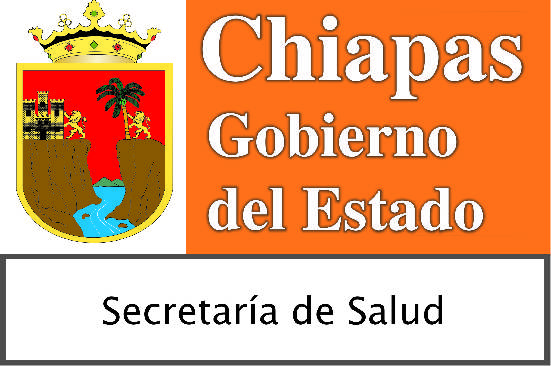 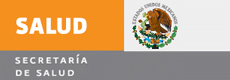 Distribución de Casos
por Método Diagnostico
Fuente: SINAVE. Plataforma única de tuberculosis. 2008.
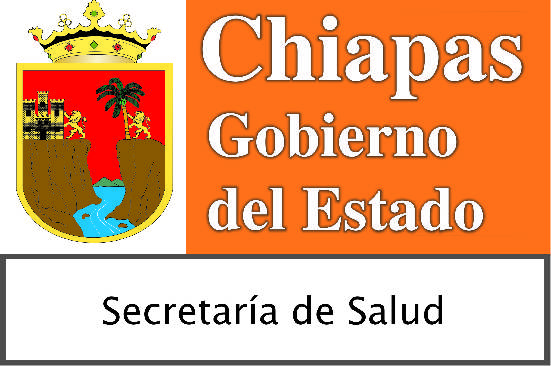 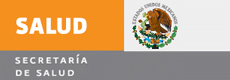 Distribución por tipo de paciente
Fuente: SINAVE. Plataforma única de tuberculosis. 2008.
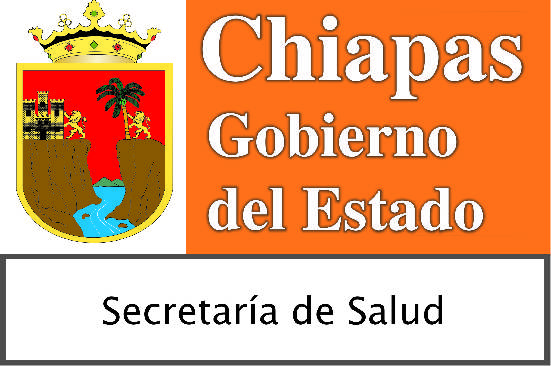 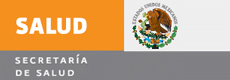 Distribución por tipo de tratamiento otorgado
0.45%
4.43%
1.05%
94.07%
Fuente: SINAVE. Plataforma única de tuberculosis. 2008.
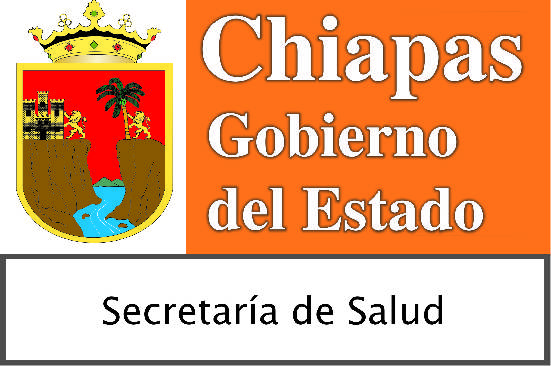 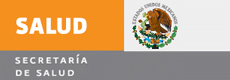 074
016
TABASCO
V
048
050
VI
065
068
077
088
045
076
043
062
005
084
096
025
100
033
042
039
091
090
060
092
109
072
073
081
118
031
067
018
047
022
021
086
082
014
013
029
119
049
026
085
112
012
059
I
056
IX
079
063
059
093
061
023
044
044
064
II
OAXACA
138
111
017
101
076
004
027
024
110
113
007
094
086
046
002
028
098
114
052
058
075
116
019
III
108
115
106
009
041
IV
104
083
.
107
099
020
097
REPUBLICA DE GUATEMALA
.
VIII
030
034
008
.
069
117
011
006
X
080
010
036
051
OCEANO PACIFICO
070
VII
001
053
032
057
003
071
103
105
040
015
037
102
089
054
056
035
087
* OCOSINGO PARCIALMENTE
REGIONALIZACION  JURISDICCIONAL DE CASOS
 CON TUBERCULOSIS CON MDR
Simbología
> DE 18
DE 10 a 17
DE 3 a 9
< DE 3
No. De pacientes con MDR
FUENTE: COEFAR. CASOS ACUMULADOS 2006-2008.
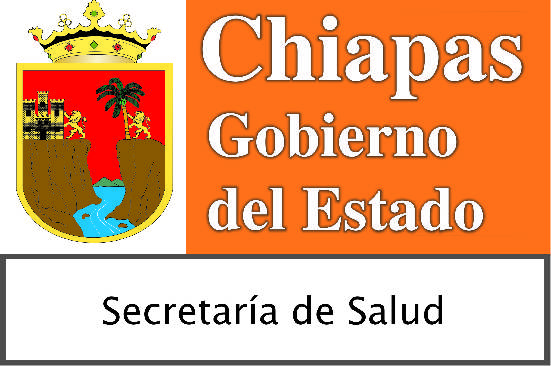 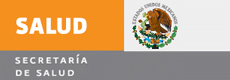 Programa de Tuberculosis  2009
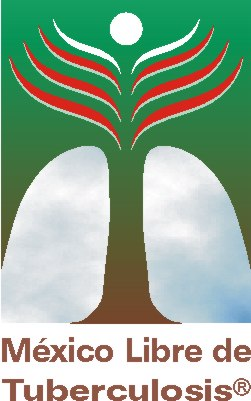 Objetivo general:

Mantener el control epidemiológico de la tuberculosis  mediante tratamiento efectivo 
de los enfermos, disminuyendo el riesgo de enfermar y de morir por esta causa.

Específicos:

          - Interrumpir la cadena de transmisión
          - Detección oportuna de casos MDR 
          - Unificar criterios para casos con 
            Tb-VIH/SIDA
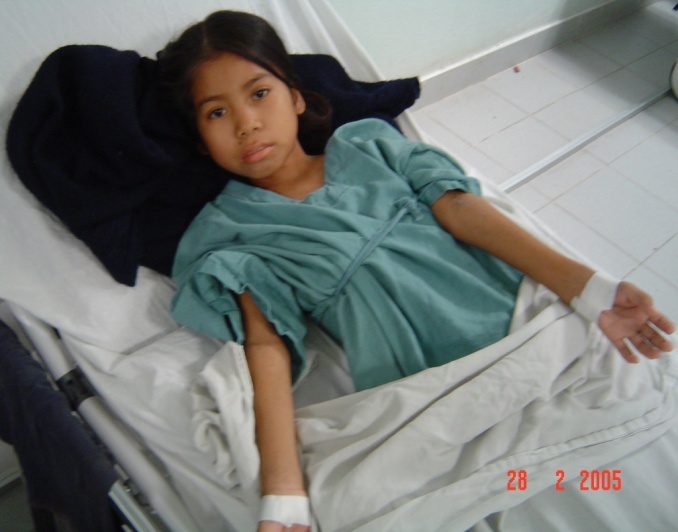 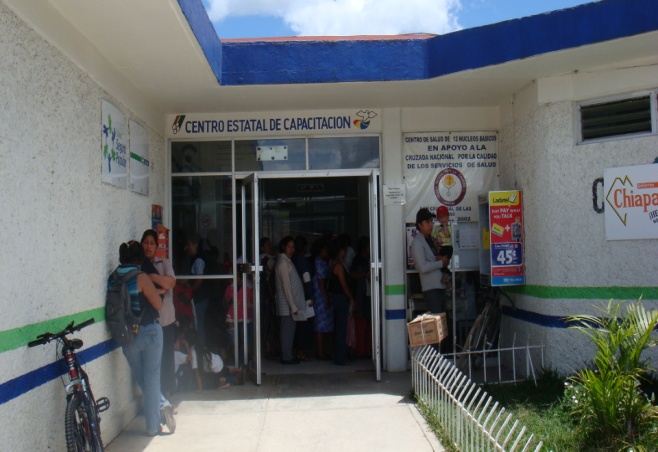 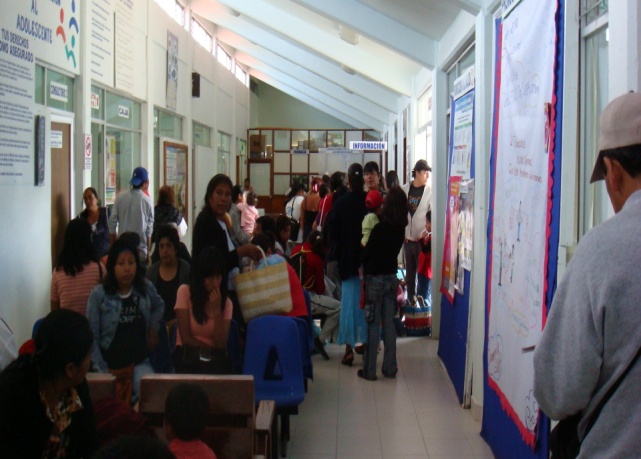 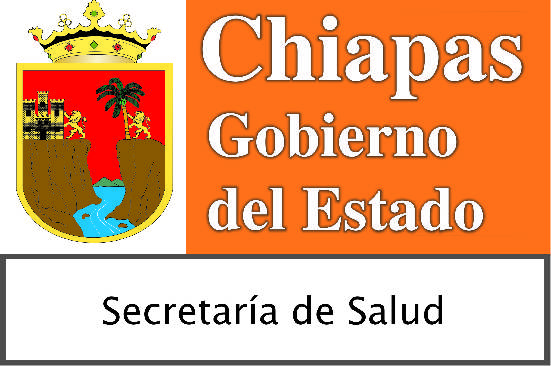 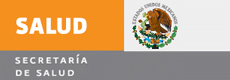 PLAN  DE ACCION 2009
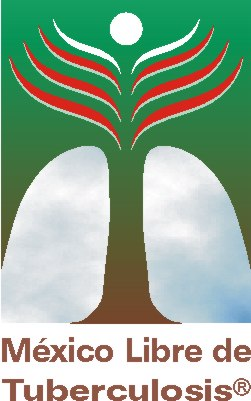 Estrategias:
    - Mantener la Vigilancia epidemiológica
     - Reforzar el TAES en las unidades medicas
     - Coordinación con VIH/SIDA para casos
       coinfectados con Tb
     - Promoción a la salud
     - Capacitación al personal
     - Reforzar la Red de Laboratorios de Tb
     - Investigación operativa de campo sobre tuberculosis.

Taller de Mejora Participativa.
SOLUCION TB.
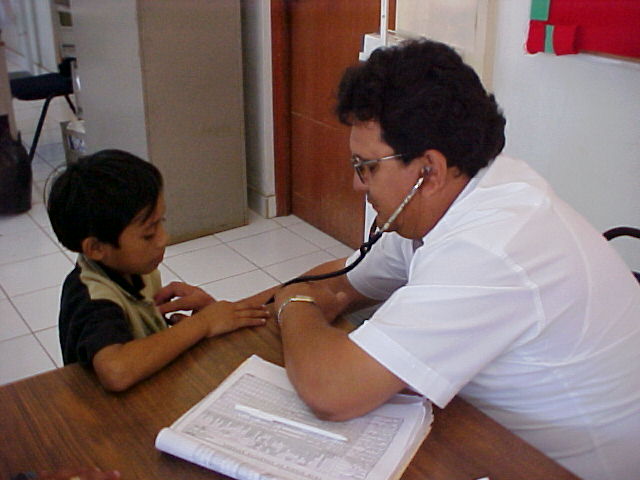 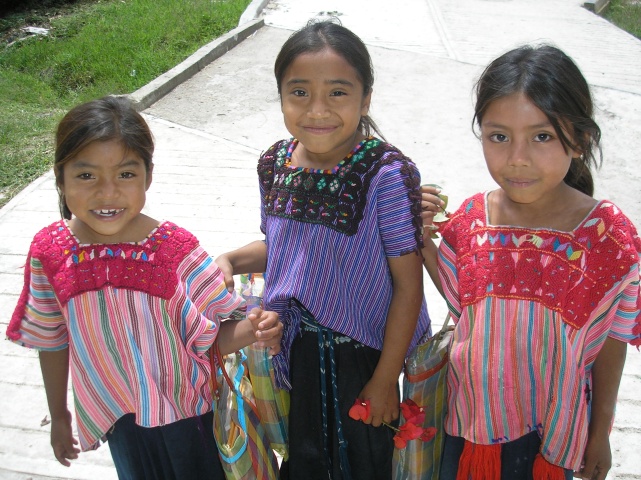 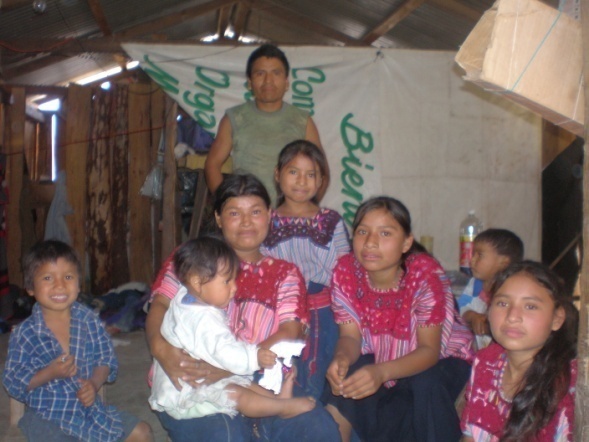 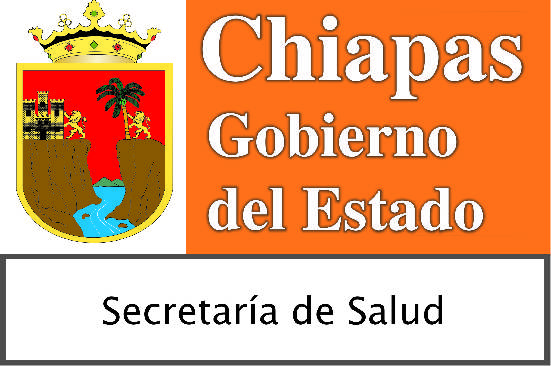 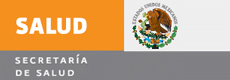 PLAN  DE ACCION  2009
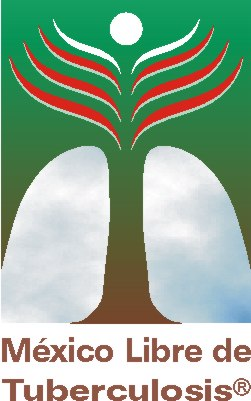 Vigilancia epidemiológica:

 - Notificación, registro y validación de casos en Plataforma
 - Actualización continua de casos farmacorresistentes
 - Confirmar el Dx de Tb en los casos con VIH/SIDA 

Reforzar la estrategia TAES en las unidades

 - Intensificar la búsqueda de sintomáticos respiratorios
 - Verificar que el personal supervise el Tx
 - Realizar visitas domiciliarias en abandonos
 - Efectuar estudios de contactos
 - Otorgar quimioprofilaxis a menores de 5 años 

Coordinación Tb-VIH/SIDA

 - Actualizar el registro de casos
 - Manejo de casos de VIH/SIDA de acuerdo la 
   Norma de Tb

Promoción a la Salud:
 - Elaboración de campaña conjunta Tb-VIH/SIDA
 - Informar a grupos de riesgo y población sobre
   los aspectos básicos sobre Tb
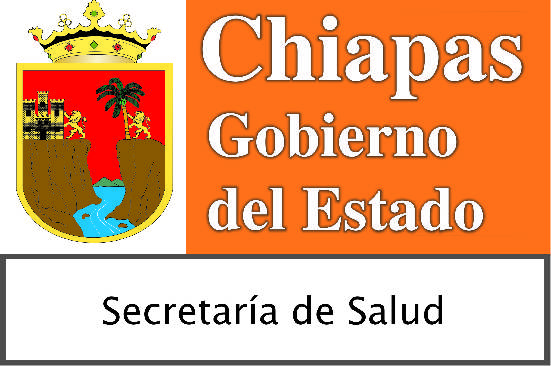 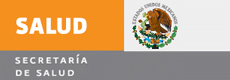 PLAN  DE ACCION  2009
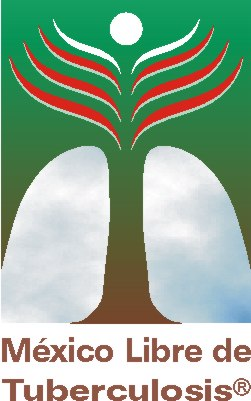 Capacitación: 

 - Capacitar al personal en la Plataforma Feb-09 y Sep-09          
 - Capacitar a la Red TAES de enfermería 
 - Capacitar a médicos Pediatras sobre Tb 
 - Capacitar al personal operativo de JS sobre FR 
 - Capacitar para manejo de TB-VIH/SIDA Dic-09

Laboratorio:
  - Fortalecer la Red  Estatal de Laboratorios de TB
  - Actualizar la base de datos de Lab-Tb
  - Agilizar la calidad y el reporte de resultado de cultivos
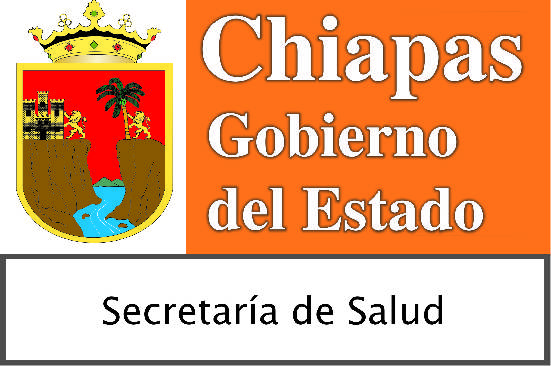 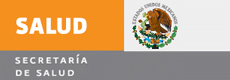 METAS PARA EL 2009
Salud Pública

  - Detecciones a realizar                  12,012
  - Casos con diagnostico oportuno  1,144
  - Casos en tratamiento                      1,083
  - Baciloscopias a realizar                27,456
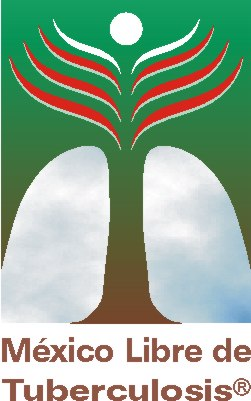 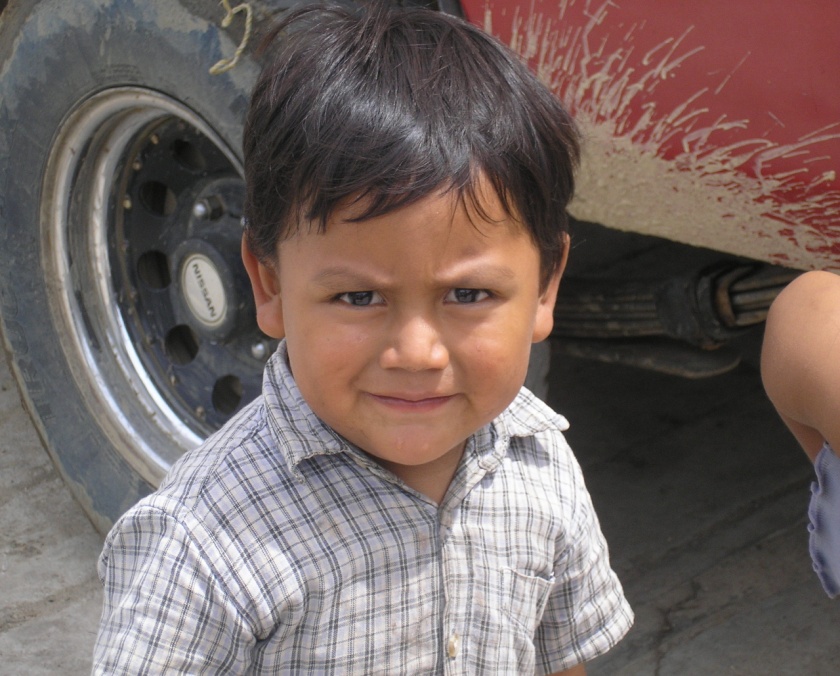 Alcanzar el indicador de Curación 85% propuesto por la OMS
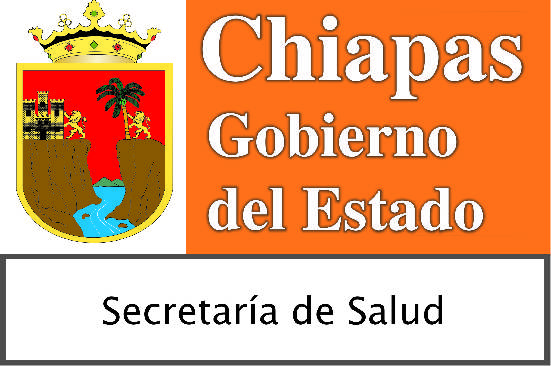 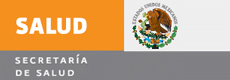 Logros obtenidos
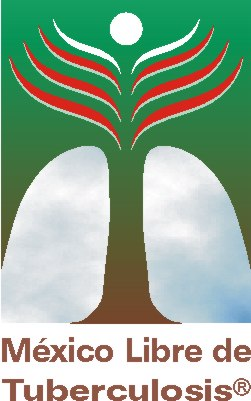 Mantener el compromiso político y
      alianzas estratégicas para mantener
      al programa como prioritario. 






Fortalecer la corresponsabilidad entre las autoridades y la sociedad para el control de la tuberculosis. 



Intensificar la coordinación
     operativa entre las instituciones
     del Sector Salud.
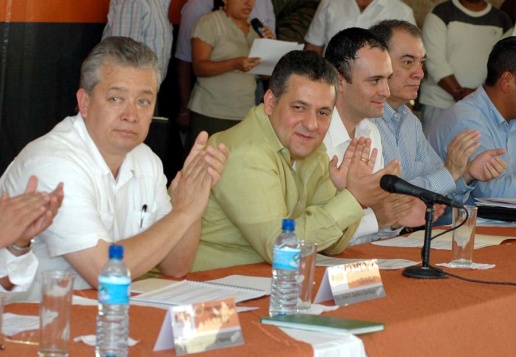 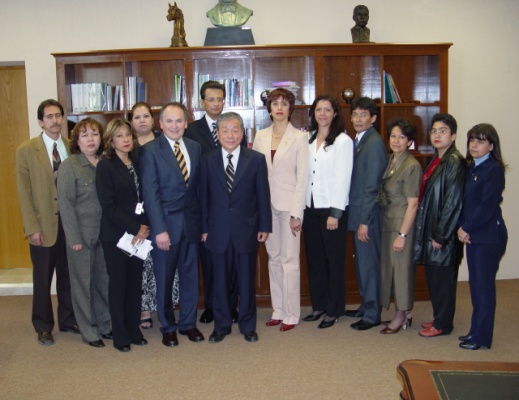 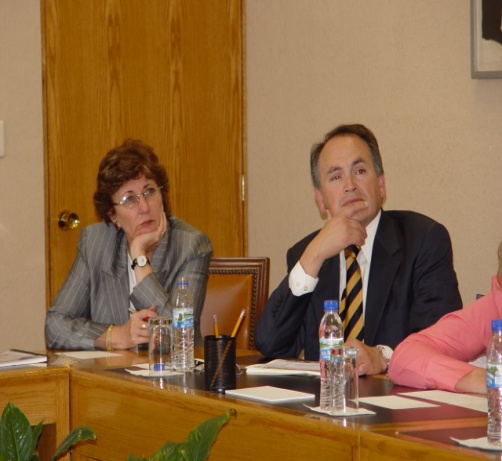 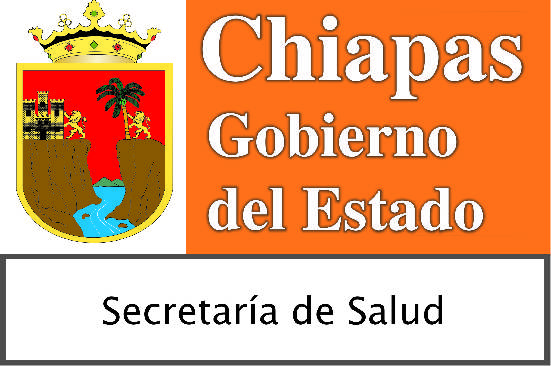 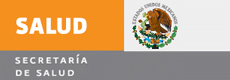 Retos a Futuro
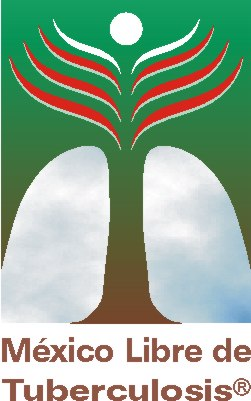 *	Incorporar un plan de ACMS en el estado.
*    Incluir dentro del Comité Estatal 
      de Promoción las acciones de 
      Alto a la Tuberculosis. 
*	Fortalecer la Red de 
      Laboratorios de Tb 
     dependiente del LESP.     
 *   Implementar la alianza 
     Pública-Privado (APP). 	
     (Lideres Comunitarios, municipios, ONG´s)
 *   La sustentabilidad de los proyectos anexos a Tuberculosis.
 *   Continuidad de las políticas a seguir. (Directores y Representantes)
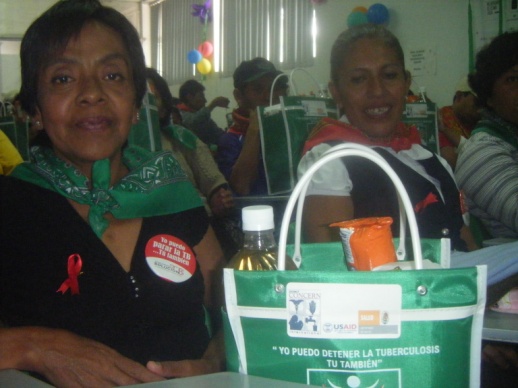 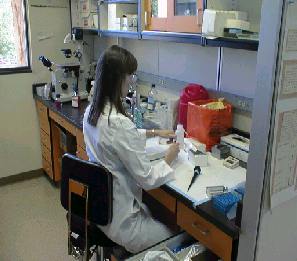 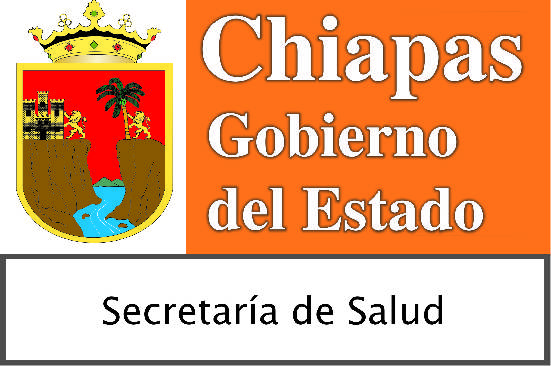 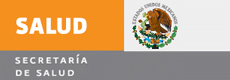 Retos a futuro
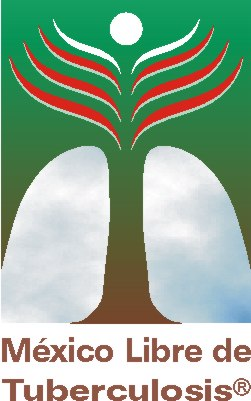 Reunir y coordinar a las ONG 
      que operan en el estado para
      que apliquen la normatividad.


Establecer vínculos con los
      médicos y laboratorios privados
      para que apliquen la norma.

      - Reunión con médicos privados
      - Coordinación con laboratorios
        particulares
      - Comunicación con Farmacias


Solicitar a las escuelas de medicina y enfermería que incluyan la normatividad en su curricula.
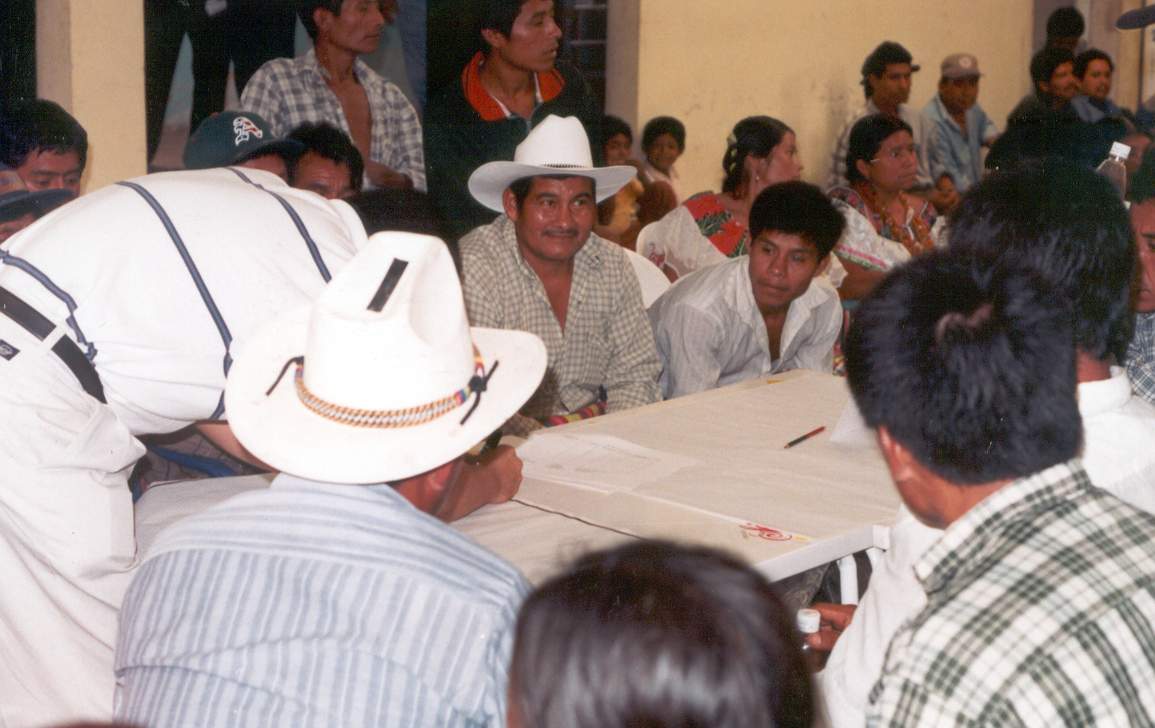 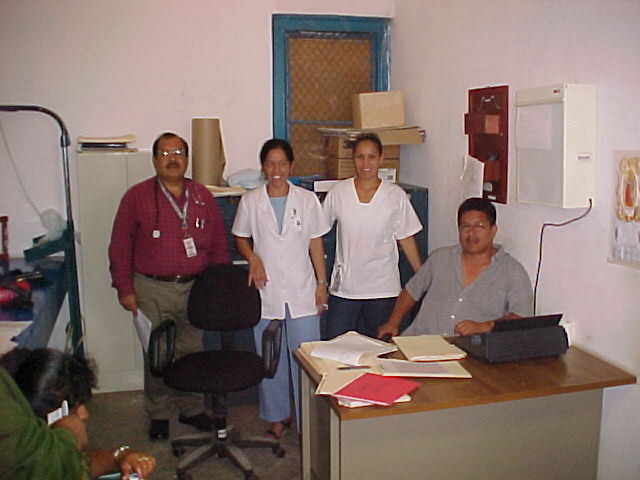 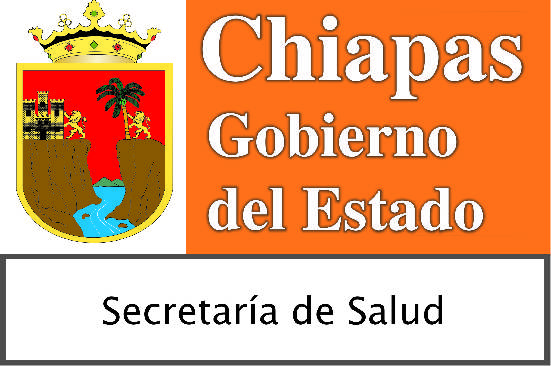 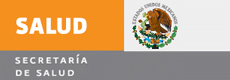 Retos a Futuro
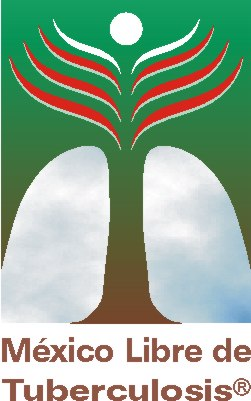 Fortalecer la atención a grupos
      vulnerables (VIH/SIDA, Diabetes,
    Emigrantes, Indígenas y ancianos). 

     - Coordinar actividades
     - Otorgar quimioprofilaxis
     - Intercambiar información

Prevenir y garantizar la atención de los casos de MDR para prevenir la XMDR. 

     - Prevenir la aparición de FR
     - Garantizar tratamiento a los 
       casos ya diagnosticados
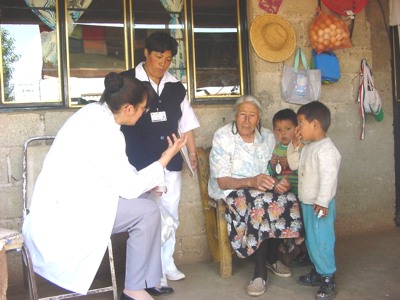 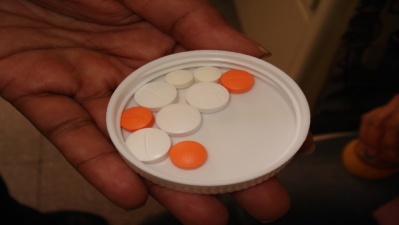 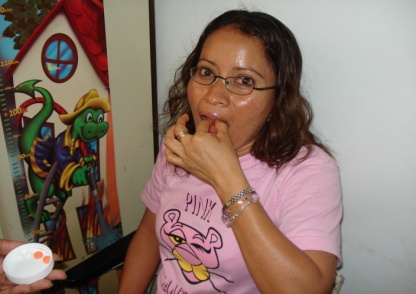 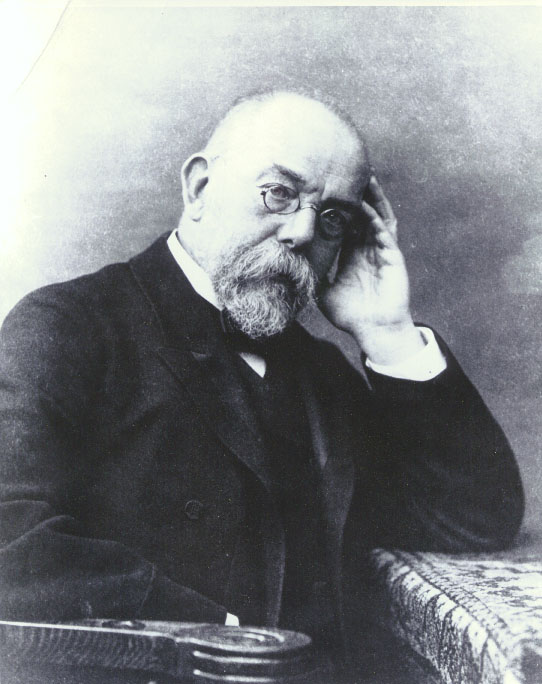 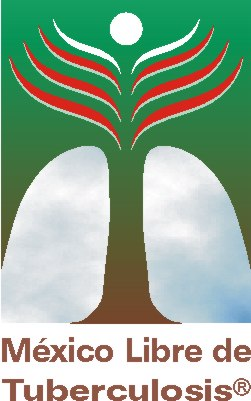 “El punto de arranque en la lucha contra todas las enfermedades contagiosas es la obligación   de informar”  
		
	(Koch al recibir el Nobel, 1905)
[Speaker Notes: Favor de incluir el logo del gobierno del estado o de la Secretaría/Instituto/Servicios de Salud en donde se encuentra nuestra bandera.
De ser necesario y así considerarlo conveniente, cambiar a la plantilla institucional.]